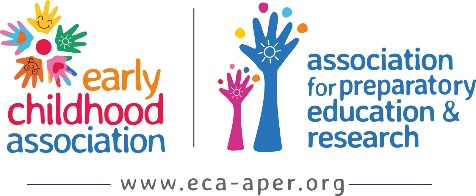 Parikrama - the circle of learning
Fine Motor Development
- Prof. Dr. Kamini Rege
copyright@EarlyChildhoodAssociation
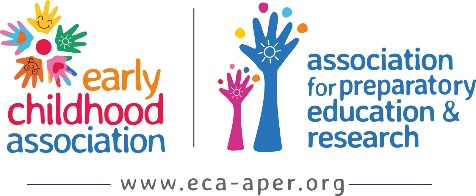 What is Fine Motor        Development?
The collective skills and activities which involve using the hands and fingers.
They include reaching, grasping, manipulating objects & using different tools like crayons & scissors.
copyright@EarlyChildhoodAssociation
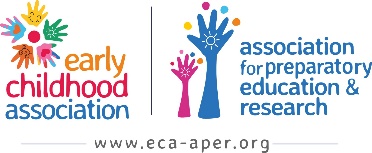 Fine Motor Development  Milestones  ( 0 – 6 years)
0 to 4 Months :  Child will move their hand and arm together to bat at objects and  will develop the movement of eyes & head in a coordinated manner. They will also begin to reach for objects.

4 to 12 Months : Child will be able to squeeze objects & hold them in a closed fist. They will begin to pick up small items and soon afterwards will watch their reach and will be able to find it and purposefully reach for it. They will make marks with crayons & markers.
copyright@EarlyChildhoodAssociation
1 to 2 years : Child will no longer need to use their arm for support for sitting balance & trunk control. Their hand preference will begin to emerge. Coloring should progress from circular scribble to horizontal or vertical scribble.

2 to 3 years: Less shoulder movement will be observed and more elbow movement will occur. Hand dominance will continue to emerge. The child will  have a pronated pencil grasp ( holding the crayon with their fingers pointing towards the paper). They will be able to imitate a shape or form before copying it. They should be able to snip paper into 2 halves. 

3 to 4 years: The child will still continue switching but will have a strong preference for a lead hand.
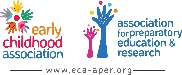 copyright@EarlyChildhoodAssociation
The child will have a tripod pencil grasp ( the crayon will be pinched between their thumb & index finger & resting on their middle finger). The child should be able to move the scissors and cut along a straight line.

4 – 5 years : Hand dominance is established. The colors will stay within the lines and while cutting the child will make smaller more precise cuts.

5 – 6 years: Both hands should work together. The child should hold the scissors in a mature fashion/
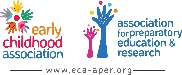 copyright@EarlyChildhoodAssociation
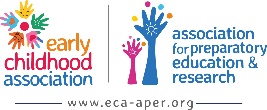 The progression of typical Fine Motor Development
Integration and Implementation Stage
   Fine motor and handwriting skills performed      automatically with focus on content and outcome
Refinement Stage
    Skilled us of tools
    Pencil control
    Fine manipulation of objects
copyright@EarlyChildhoodAssociation
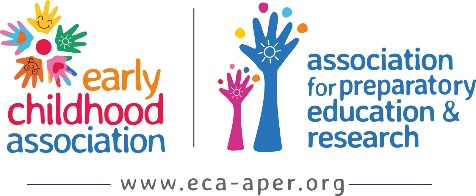 Transition Exploratory Pre-academic stage 
    Beginning pre-writing 
    Beginning to dress self
    Beginning to self- feed
    Explore toys with fingers

Early Exploring stage 
    Release and transferring objects between hands
    Grasping 
    Reaching
copyright@EarlyChildhoodAssociation
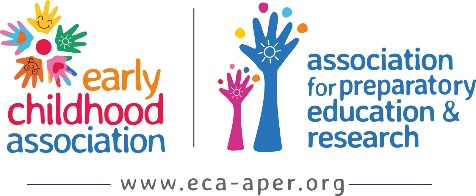 Foundation skills 
   Development of hip and trunk stability
   Development of shoulder girdle
   Head control 
    Visual tracking
copyright@EarlyChildhoodAssociation
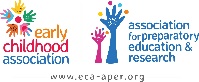 Activities with Fine Motor Manipulative Material
Fine Motor Activities 
Molding and rolling play dough into balls
   (using the palms of the hands facing each other).
Using pegs or toothpicks to make designs in play dough.
Turning over cards, coins or checkers without bringing them to the edge of the table.
Making pictures using stickers or self-sticking paper reinforcements.
copyright@EarlyChildhoodAssociation
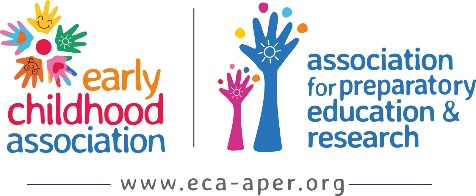 Scissor Activities
Cutting junk mail, particularly the kind of paper used in magazine subscription cards
Making fringe on the edge of a piece of contruction paper
Cutting play dough with scissors
Cutting straws or shredded paper
copyright@EarlyChildhoodAssociation
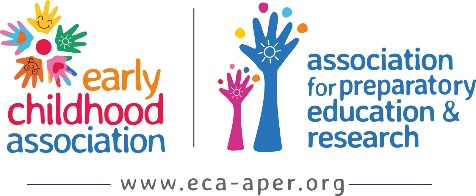 Sensory Activities
Wheelbarrow walking, crab walking
Clapping games
Catching bubbles with hands
Pulling off pieces of clay/dough with individual fingers and thumb
Picking out small objects like pegs, beads, coins, etc.
copyright@EarlyChildhoodAssociation
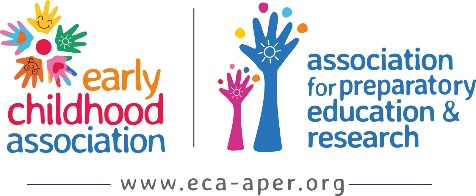 Midline Crossing
Encourage reaching across the body for materials with each hand. It may be necessary to engage the other hand in an activity to prevent switching hands at midline.
When painting at the easel, encourage the child to paint a continuous line across the entire paper.
copyright@EarlyChildhoodAssociation
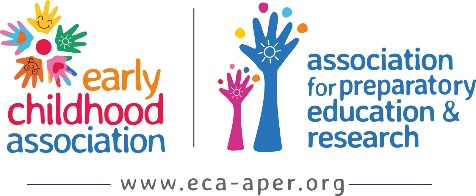 Activities to Develop Handwriting Skills
Body Stability

Wheelbarrow walking, crab walking, and wall push-ups.
Toys : Orbiter, silly putty, and monkey bars on the playground.
copyright@EarlyChildhoodAssociation
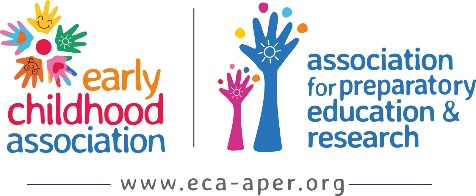 Fine Motor Skills
Play connect the dots. Make sure the child’s strokes connect dots from left to right and from top to bottom
Trace around stencils – the dominant hand pushing the pencil against the edge of the stencil and the other hand holding the stencil firmly
Paint at an easel
copyright@EarlyChildhoodAssociation
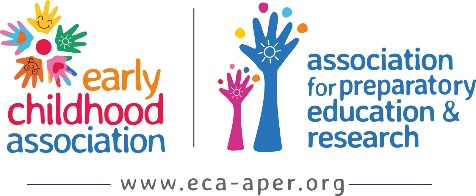 Ocular Motor Control
Use a flashlight against the ceiling. 
Find hidden pictures in books
Maze activities
copyright@EarlyChildhoodAssociation
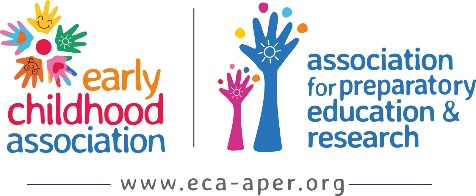 Eye- hand Coordination
Throw bean bags/koosh balls into a hula hoop placed flat on the floor.
Play throw and catch with a ball. Start with a large ball and work toward a smaller ball
Practice hitting bowling pins with a ball
Play “ hit the balloon” with a medium-sized balloon
copyright@EarlyChildhoodAssociation
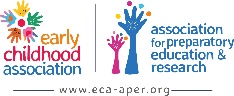 What fine motor skills should children be developing to get ready for formal schooling?
Picking up objects using oversized tongs and tweezers
Activating and playing with wind-up toys
Spinning small hand-held tops
Popping bubble plastic with thumb and index fingers
Using clothes pegs to help hang up clothes or pictures
Using squirt guns or squeeze-trigger containers
copyright@EarlyChildhoodAssociation
What Fine Motor Skills can be expected from a child entering school ?
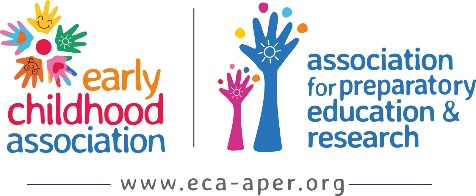 Demonstrate hand dominance 
Use the tips of the fingers and the thumb together in a precise pinch or pincer grasp 
Follow an object smoothly with the eyes only while the head remains still
Put together a complex, interlocking puzzle
Manipulate small objects within the hand
copyright@EarlyChildhoodAssociation
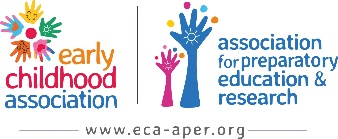 What impact might weak Fine Motor Skills have on a child?
Outright refusal to participate in an activity
Avoidance techniques 
Anger outbursts
Sadness
Defeatist behavior
copyright@EarlyChildhoodAssociation
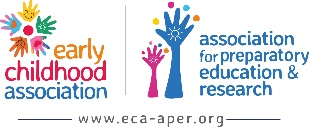 What can teachers do to help?
Teachers should be able to identify those children who are likely at risk of fine motor weakness
Teachers can motivate children to practice skills that they might find challenging
They should maintain a positive and upbeat demeanor 
They should remember that for some children fine motor dysfunction may only be part of a broader developmental delay. 
Lastly, in an extreme case they can also consult with an occupational therapist.
copyright@EarlyChildhoodAssociation
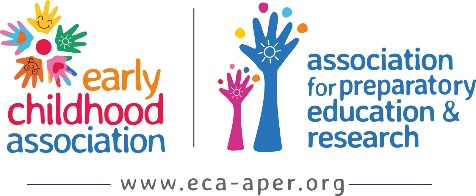 Parikrama - the circle of learning
Gross Motor Development
- Dr. Kamini Rege
copyright@EarlyChildhoodAssociation
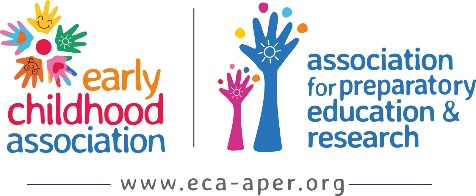 What is Gross Motor Development?
The physical skills that use large body movements normally involving the entire body.
They include basic movement skills using large muscles such as throwing, catching, kicking, jumping and swinging.
copyright@EarlyChildhoodAssociation
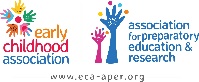 Early Childhood curriculums should provide many and varied opportunities for experiences that promote physical development, including :
Gross motor- using large muscles for throwing, catching, kicking, jumping and swinging;
Fine motor- using fingers and hands for cutting, buttoning, hammering, pouring and drawing;
Body awareness- identifying or naming body parts or performing other tasks that promote an understanding of how bodies occupy space and how to move and explore in space around others and objects;
copyright@EarlyChildhoodAssociation
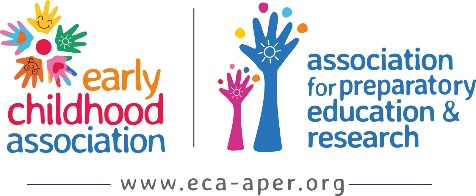 Spatial awareness- moving fast, using different parts of the body to move about, and other activities that promote an understanding of how bodies occupy space; 
Directional awareness- following and understanding directions about moving left, right, up, across, front or back;
Balance – bouncing or using beams to learn about controlling movement on different surfaces.
copyright@EarlyChildhoodAssociation
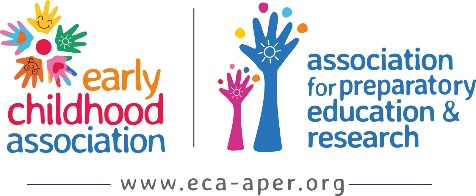 Why is it important to Develop Gross Motor Skills in children?
To prevent developmental delays
To promote psychological health 
To promote a healthy lifestyle
To support a growing body
copyright@EarlyChildhoodAssociation
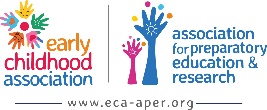 Forms of Gross Motor Dysfunction
copyright@EarlyChildhoodAssociation
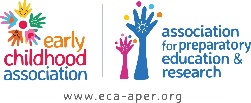 Gross Motor Activities for Children
Balancing ( develops control and coordination through two-sided activities)

1.  Alternate feel inside large shape. Decrease as children          become more skilled.
2.    Walk along chalk line, string line or narrow board
3.    Tiny tracks

Crawling (develops coordination- laterality, synchronizes right and left body sides)

Treasure hunt – crawl to find objects
2.  “follow the line,” crawl behind someone, create an obstacle course.
copyright@EarlyChildhoodAssociation
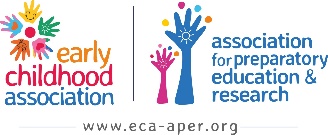 Hopping (helps gain body control and balance)
Around obstacles- boxes, trees, reels, tires,
Hop into/out of hoops
Hop along stepping stones

Jumping (develops overall gross motor skills – coordination)
Over objects- string, line, magazine, bean bag 
Jumping obstacle course, low boards, string, blocks, logs, boxes.

Kicking
Balls of different sizes
balloons
copyright@EarlyChildhoodAssociation
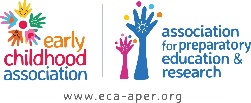 Pushing – pulling ( develops control over objects)
Tug of war 
Complete an obstacle course on a hobby horse 

Rolling 
Balls using feet/foot 
Balls using hands
Hoop using hands

Running 
Around an obstacle 
On the spot/ on the toes
With hands on head/hips/behind back etc
copyright@EarlyChildhoodAssociation
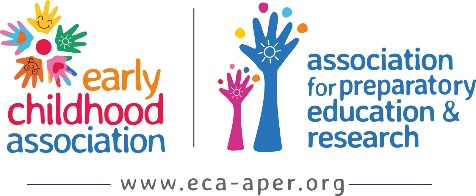 Skipping 
Around objects 
In circle games 
To music with variety of rhythms

Walking/stepping
In and out of circles, hoops, tires, outlines
Along a line, piece of string
On wide surfaces gradually becoming narrower
copyright@EarlyChildhoodAssociation
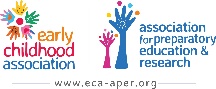 Activities that help children develop their gross motor skills:
Hokey Pokey
Follow the yellow brick road
Stair climbing 
Table setting 
Simon says 
The crane game 
Balance beam walking 
Scooter board activities 
Locomotors activities
Hopping and jumping activities 
Bean bag heads
copyright@EarlyChildhoodAssociation
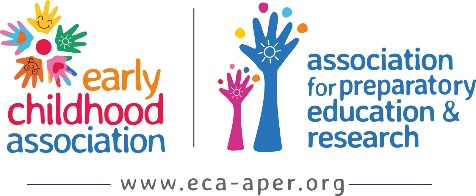 Conclusion
Gross or large motor skills include strength and abilities of big muscle groups such as coordination, balance and agility
Movement goals can help to make sure that your child meets the age appropriate markers for this area of development 
In addition to teaching healthy habits and promoting a non-sedentary lifestyle, physical education classes can help students develop and refine their gross motor skills using games and group lessons.
copyright@EarlyChildhoodAssociation
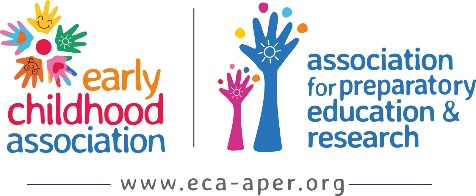 THANK YOU
copyright@EarlyChildhoodAssociation